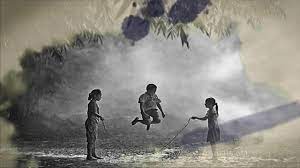 স্বাগতম
শিক্ষক পরিচিতিঃ
শাহাজুর রহমান,
সহকারি শিক্ষক, 
আইদা কলিম দাখিল  মাদ্রাসা,
গাংনি-মেহেরপুর।
পাঠ পরিচিতিঃহরিনের জীবনি ।
বিষয়ঃ বাংলাদেশ ও বিশ্বপরিচয় । 
শ্রেনিঃ ৫ম
,
ছবি গুলো দেখোঃ
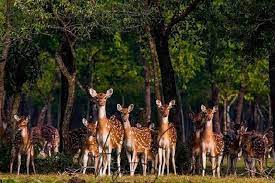 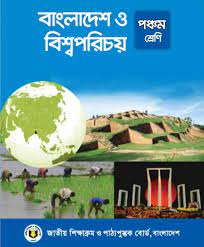 শিখন ফলঃ
এ অধ্যায় শেষে ছাত্ররা  জানতে পারবে  ,
*হরিনের  বাসের জায়গা, 
*হরিনের খাবার,
*হরিনের কাজ,
*হরিন সম্পর্কে কয়েকটি  বাক্য,
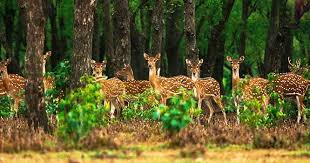 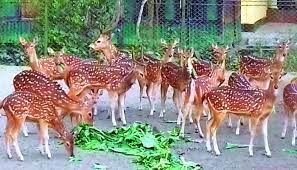 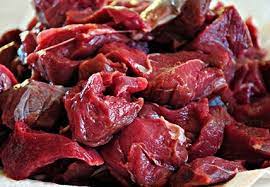 দলীয় কাজঃ
**হরিন কোথায় বাস করের,এর     কয়েকটি  বাক্য লিখ ,
মূল্যায়ন
হরিন কোথায় বাস করে?
হরিন কি খায়?
হরিন আমাদের কি কি কাজে লাগে ?
হরিনের চামড়া দ্বারা কি হয় ?
বাড়ির কাজ
** হরিন যে বনে বাস করে,সেই বনের নাম কি? 
**হরিনের প্রিয় খাবার কি ?
** হরিনের কোন কোন অংশ টি  মানুষ  খায় ?
ধন্যবাদ
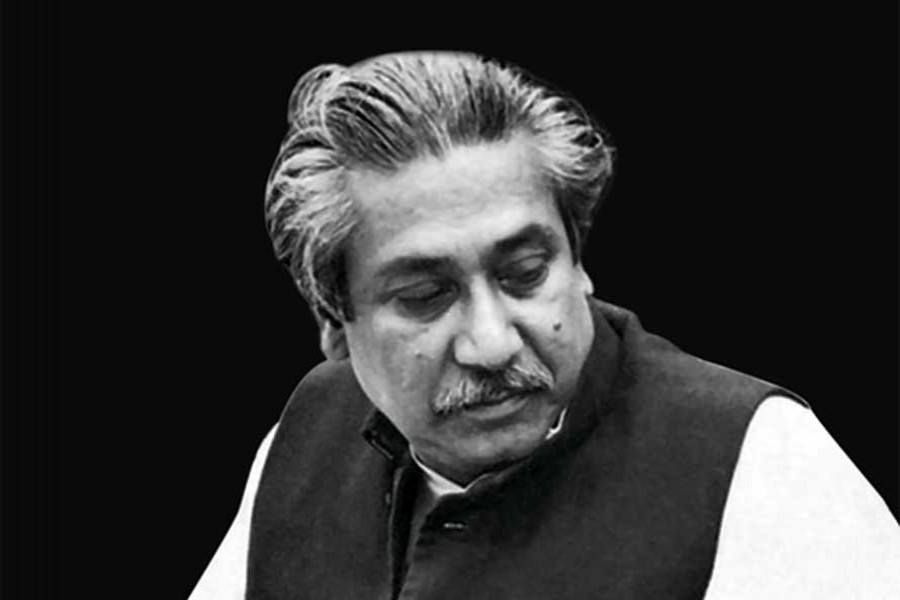 শেখ মুজিবর রহমান